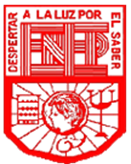 Escuela Normal De Educación Preescolar
Licenciatura en Educación Preescolar
Ciclo Escolar 2020-2021
CURSO:
Tutoría Grupal
Mtra. Tania Tamara López Lerma
Segundo Semestre    Sección: ¨B¨
Alumnas:
Sara Yamilet Gómez Hernández  # 5
Rocío Lucio Belmares # 8
Perla Tamhara Prado Llera # 10
Julisa Serna Reyes # 15
Arleth Velázquez Hernández #21
Roles y cometidos (Comunicación escrita).

Saltillo, Coahuila a 29 de junio de 2021
PersonajesHistoria
MUJERES DE OJOS GRANDES
Tía Daniela
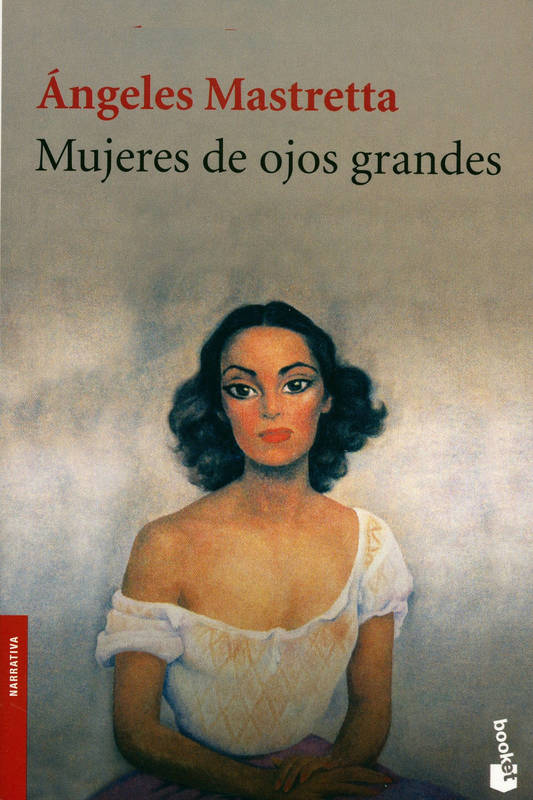 La tía Daniela era una mujer físicamente muy atractiva, tenía una espalda pecosa y unas caderas redondas.
Era muy inteligente y a veces a los hombres les daba miedo acercarse a ella por eso mismo
Hombre
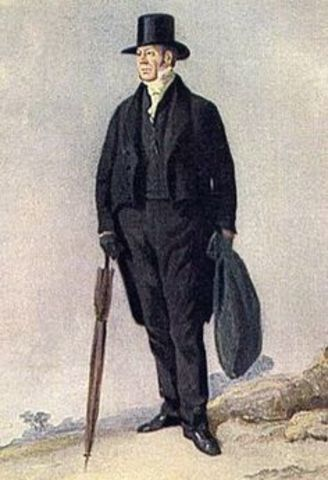 Musculoso, inteligencia deslumbrante, una virtud de ángel y un talento de artista, ¨se creía dios¨,
Amiga Elidé
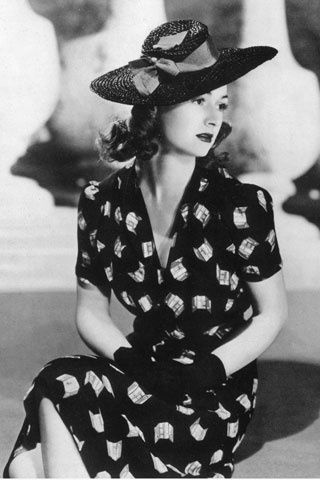 Una joven de piel brillante que hablaba sin tregua y que decía saber las curas del mal de amores.
Incondicional ya que estuvo con la tía Daniela en sus peores momentos y nunca la abandonó, es una amistad verdadera.